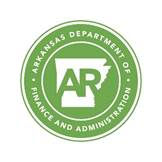 COAP /COSSAP: Category 2 and Category 4 RFA Development WorkshopProject Period: March 1, 2023 – September 30, 2023
Wednesday, January 25, 2023
AGENDA - TOPICS
Introductions 
Overview of COAP/COSSAP
Important Dates
Solicitation (RFA)
Submission Instructions
Applications Documents to Submit
Clearinghouse Submission
Review Process & Award Notification
Q&A
2
DFA-IGS Staff:

Letha Bell, Assistant Administrator
Letha.Bell@dfa.arkansas.gov
501-682-1468

Desirae Walker, Program Coordinator 
Desirae.Walker@dfa.arkansas.gov
501-682-5022                             

Tiffany Evans, Grants Analyst
tiffany.evans@dfa.Arkansas.gov
501-683-1743

Natyia Smith, Grants Analyst
natyia.smith@dfa.Arkansas.gov
501-682-4798
 
Kathleen Kenney, Fiscal Support Specialist
kathleen.kenney@dfa.Arkansas.gov 
501-682-5254

Email: IGS.JAG@dfa.arkansas.gov 
Phone: 501-682-1074
Office of State Drug Director Staff:

Sharron Mims, Program Manager
Sharron.mims@asp.arkansas.gov 
501-618-8447
Contact Information
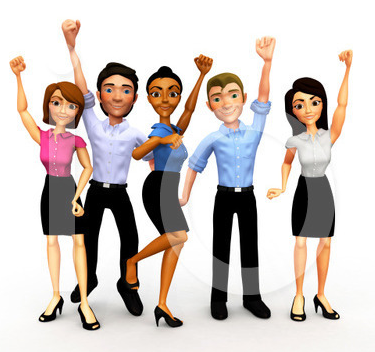 3
OVERVIEW OF COAP/COSSAPFederal Awards 2018, 2019, and 2020
Comprehensive Statewide Strategic Plan (COAP Category 4)

COAP 4 Requirements Based on Statewide Strategic Plan 

Category 2 Peer to Peer Program
4
5
The project must plan to serve a high need area (demonstrated in Problem Statement).

The Applicant must have a commitment to a project planning period for developing a Grant Action Plan. (Community/Project Logic Model) 

The Applicant must have a commitment to attend COAP Trainings/Webinars (Subgrant Administration, COAP Resource Training, etc.).

The Applicant must have a commitment to establishing a diverse workgroup/taskforce for opioid, stimulant, and substance misuse (including various community sectors). Category 4 Only

The Applicant must be available to participate in cross-site training with the Department of Justice/Bureau of Justice Assistance (BJA) as well as peer-to-peer learning with other COAP subrecipients locally and nationally.
COAP 4 Requirements Based on Statewide Strategic Plan
6
Continued….
The Applicant must have a commitment to focus on addressing fatal and non-fatal overdose incidences in its jurisdiction.

The project must have a focus on leading people to recovery and providing support to families and victims of fatal and non-fatal incidences of overdose.

The Applicant must report overdose incidence(s) to Overdose Detection Mapping Application Program (ODMAP). 

Applicants are highly recommended to contract and/or collaborate with a Peer Recovery Specialist(s) for family and victim support services. (Required for Category 2 projects) Respond when incident occurs and provide prevention, education, and awareness-Category 4
7
Category 2 Peer to Peer Program
Full-time investigator (for field operations of fatal/non-fatal overdose incidents investigations)

Contract a Peer Recovery Specialist(s) for family and victim support services (Respond when incident occurs with investigation Primary/ Secondary is prevention/education/awareness) 

Use the Tru-Narc analyzer that will be provided by the State Drug Director Office and DFA-IGS and report data obtained as requested
8
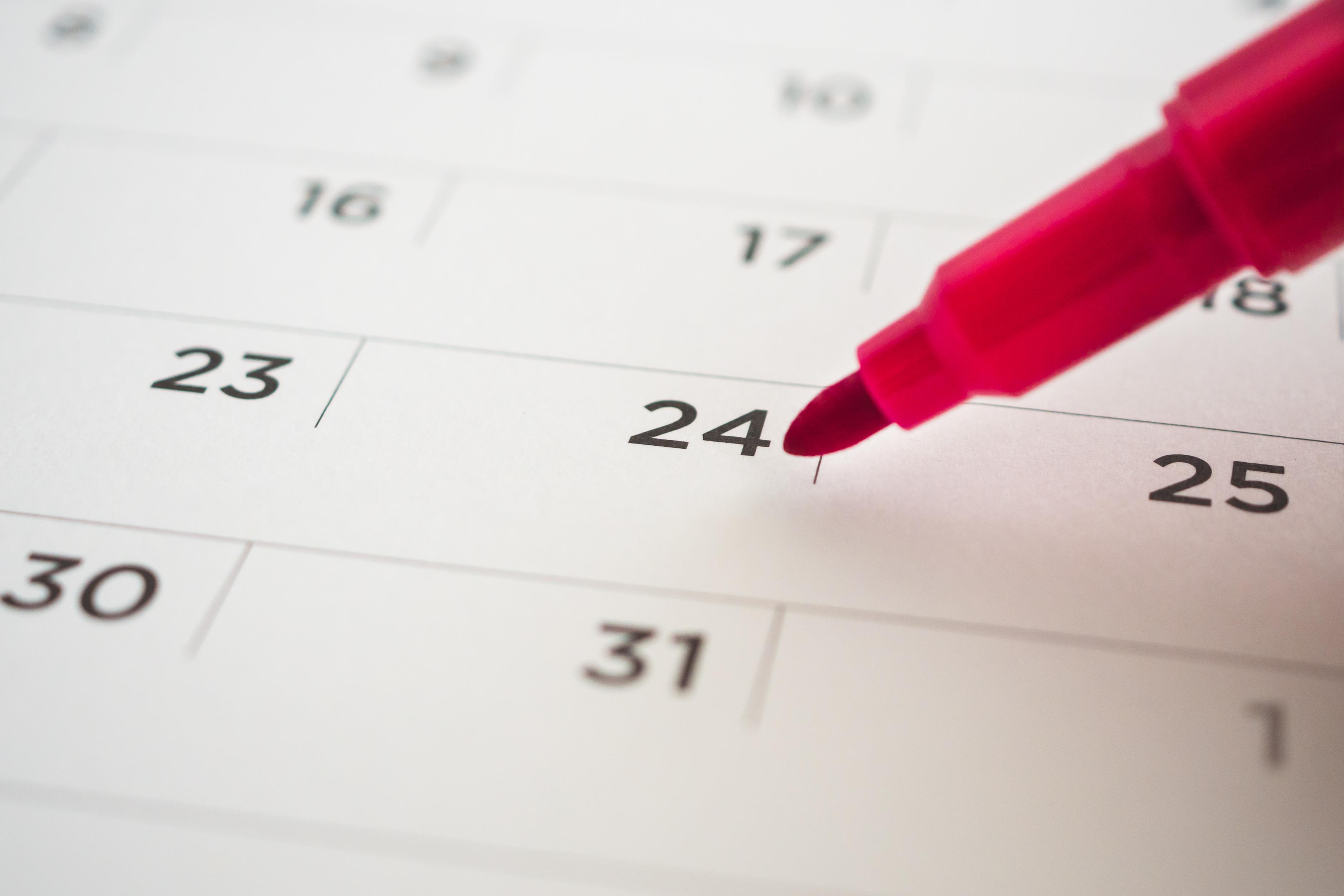 Important Dates
Application Deadline: Wednesday, February 15, 2023

Tentative Project Period: March 1, 2023 to September 30, 2023
Solicitation: Comprehensive Opioid Abuse Site-Based Program (COAP) COAP - (RFA)
DFA-IGS news homepage: Intergovernmental Services | Department of Finance and Administration (arkansas.gov)

IGS COAP 4 Special Project grant program page: Comprehensive Opioid Abuse Request for Application (RFA)-Category 4: Regional Efforts Special Project | Department of Finance and Administration (arkansas.gov)
SUBMISSION INSTRUCTIONS
Below is a brief list of application submission instructions. The RFA instructions can be found on our DFA website.
Single-Spaced, Portrait 8 ½ x 11 Paper 
Font Size 12 or Larger 
Include Table of Contents with Page Numbers 
Number ALL pages and provide headers for each narrative section 
Include the applicant’s name on ALL Pages
Responded to ALL sections-bullets 
Federal Identification Number (FIN): Included; System for Award (SAM)/UEI: Completed/Update Registration with active UEI
Application Submitted to State Clearinghouse
Application Documents to Submit
Below is a brief list of application documents to submit. The RFA instructions on page 6 will have more detailed items on our DFA website.
Cover Page
Abstract
Proposal Narratives
Budget Detail Line –Item Request

Submission of Completed Application Must Be Sent Electronically to DFA-IGS no later than Wednesday, February 15, 2023 to IGS.Applications@dfa.arkansas.gov
CLEARINGHOUSE SUBMISSION (STATE AND LOCAL) REQUIREMENT
All applications by a state agency, board, commission, department, or institution requesting Federal grant funds from any source shall be submitted to the Department of Finance and Administration prior to their submission to the granting source as required by State Act 498 of 1983, A.C.A. § 19-7-604 and Federal Executive Order 12372 of 1982 .  
Applicants must submit a copy of their complete application to the State Clearinghouse for review and comment.  Please email applications to IGSClearinghouse@dfa.arkansas.gov
Completed and Signed Standard Form 424
Project Abstract
Budget Detailed Line-item Request 
Budget Justification Narrative
Review Process & Award Notification
Staff from DFA-IGS, Office of State Drug Director (OSDD) and/or the COAP/COSSAP Workgroup will assess each application based on information provided, and the clarity, and thoroughness. 
The reviewer team may consider past performance, geographic location, budget justification, cost effectiveness of proposed projects, and the availability of funds when making recommendations for funding. DFA-IGS may amend budgets based on a review of unallowable and/or unreasonable costs, as well as the availability of funds
Subawards will be based the availability of COAP-COSSAP federal funding, the application assessments/ranking, and the proposed project requested budget amount(s).
Applicants awarded an COAP-COSSAP Category 4 subgrant will be notified electronically via email. Notifications will be sent to the Authorized Official and/or Point of Contact (POC). 
Successful applicants must accept their grant award by signing and/or completing the award documents and returning completed documents to DFA-IGS within 5 business days via Email or US Postal mail or delivery. A
Resources
DFA-IGS news homepage: Intergovernmental Services | Department of Finance and Administration (arkansas.gov)

COAP/COSSAP Grant Program webpage: Comprehensive Opioid Abuse Site-based Program (COAP) | Department of Finance and Administration (arkansas.gov)

Statewide COAP/COSSAP Logic Model
Will be posted to our DFA website
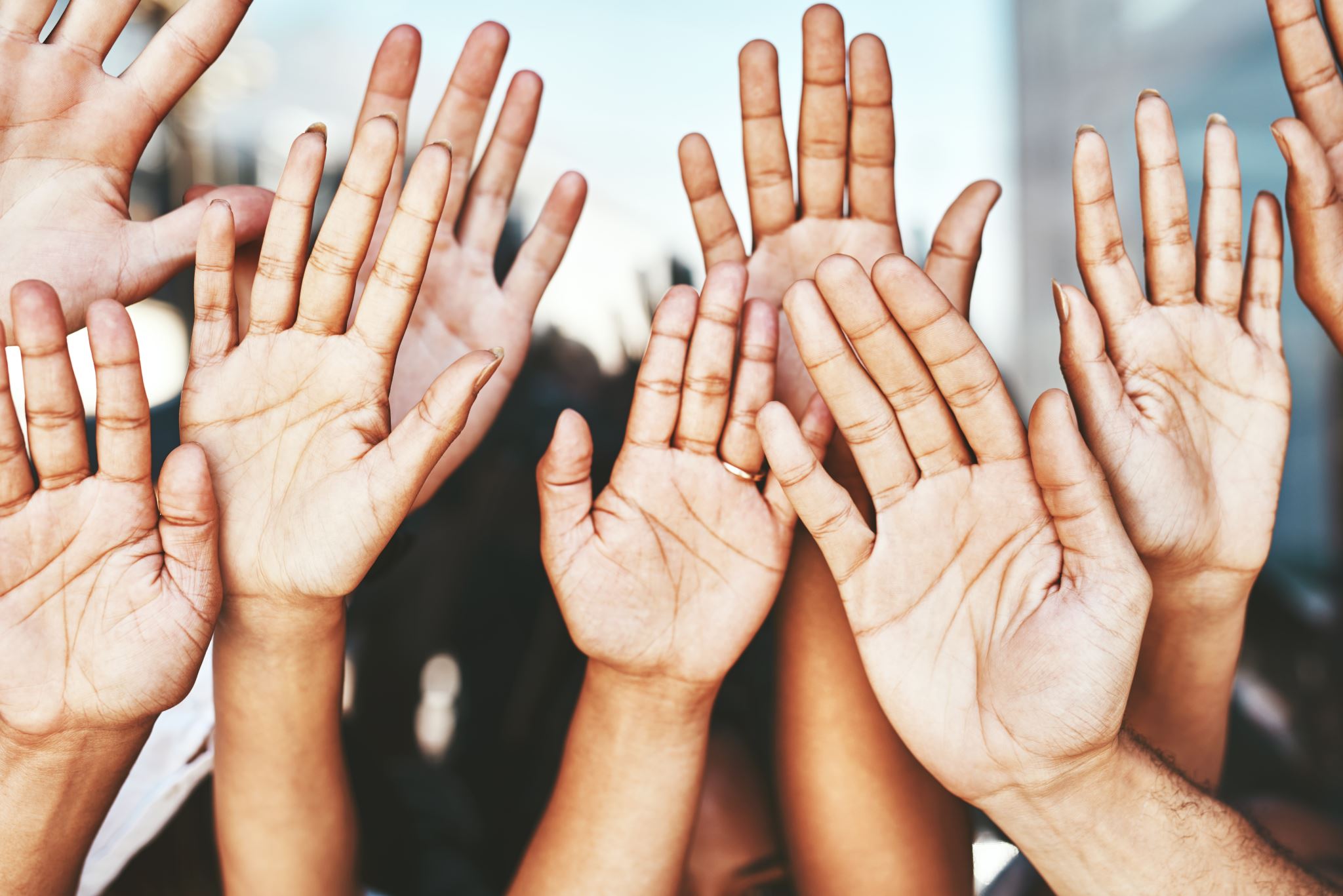 For assistance contact DFA-IGS via email at: IGS.Applications@dfa.arkansas.gov  or call the office at  (501) 682-1074.
Questions
17